PLAN DIRECTEUR CANTONAL
REVISION DES CHAPITRES «URBANISATION» ET «MOBILITE»ASSOCIATION JURASSIENNE DES COMMUNES30 AOÛT 2017ARNAUD MACQUATCHEF DE LA SECTION DE L'AMENAGEMENT DU TERRITOIRESERVICE DU DEVELOPPEMENT TERRITORIAL
INTRODUCTION
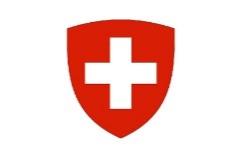 Obligation de réviser le plan directeur cantonal tous les 10 ans
Révision de la LAT (moratoire sur les zones à bâtir)
Développer l’urbanisation vers l’intérieur
Créer un milieu bâti compact
Réduire les zones à bâtir surdimensionnées
Coordonner le développement de l’urbanisation avec les transports
Planifier le territoire en dépassant les limites communales
Délai
1er mai 2019
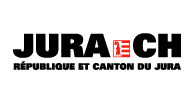 Urbanisation 
20 fiches
132 principes d’aménagement
Mobilité
11 fiches
62 principes d’aménagement
OBJECTIF :
Réduire les zones à bâtir surdimensionnées
REDUIRE LES ZONES A BÂTIR SURDIMENSIONNEES
U.01
U.02
Répartition de la population et des emplois
80’000 HAB en 2030
40’000 EPT en 2030
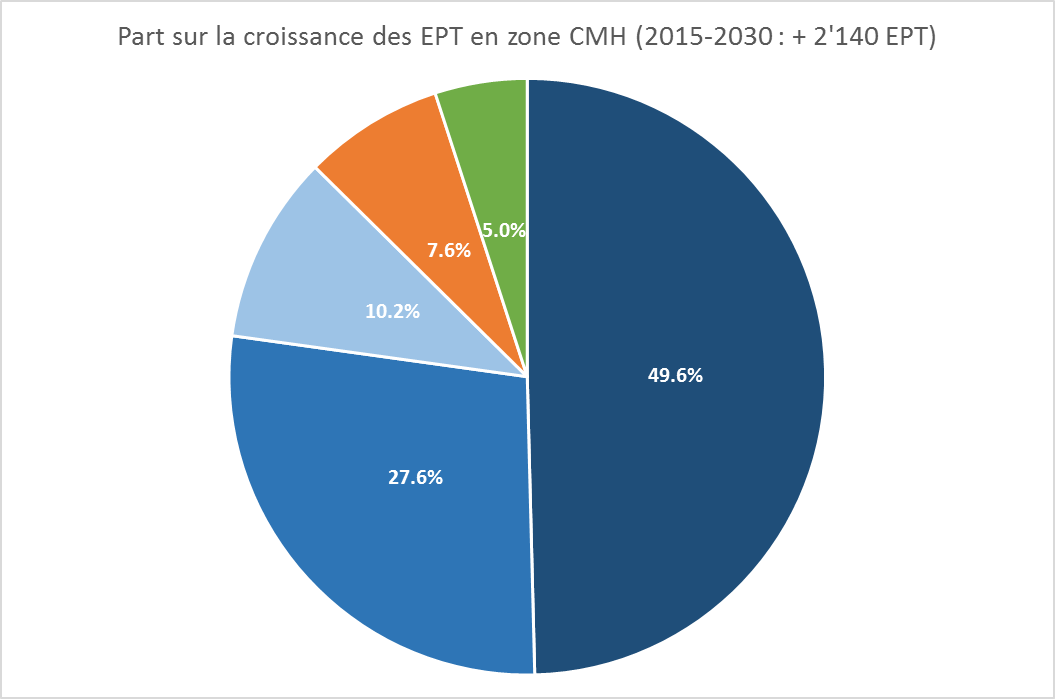 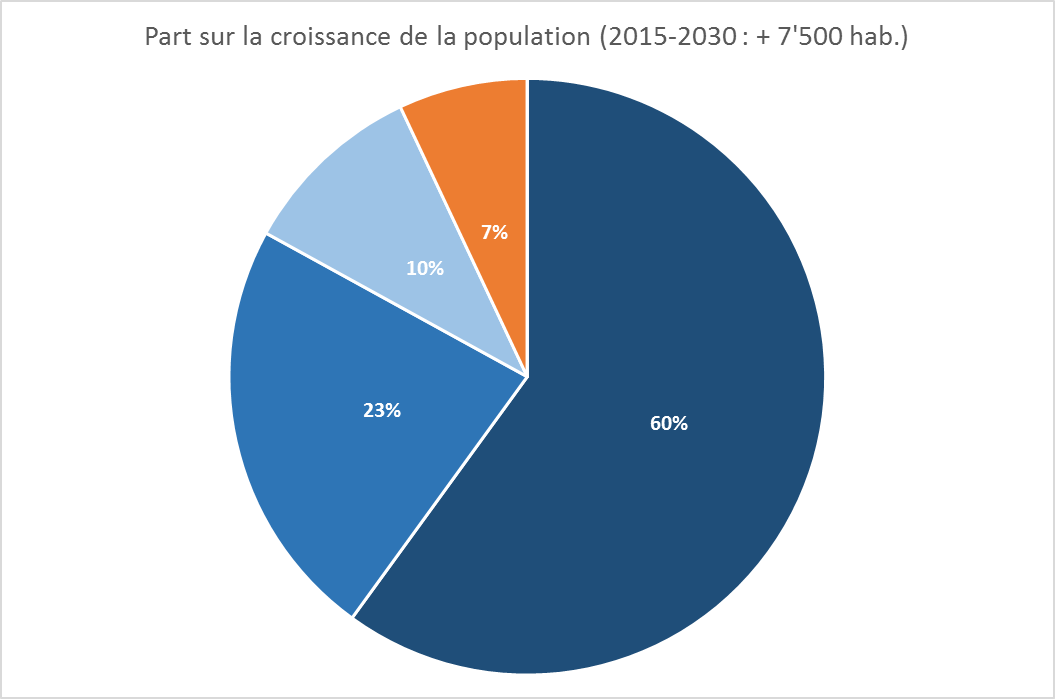 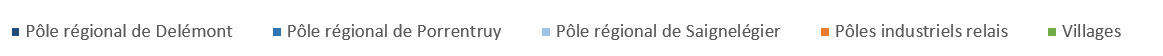 [Speaker Notes: POP : tendance des 5 dernières années avec un léger rééquilibrage (reprise CDDT)
EPT :  tendance des 10 dernières années

POP Pôles industriels relais : 450 Haute-Sorne, 80 Les Bois, 50 Boécourt, 20 Boncourt

Répartition précise entre les communes à réaliser dans les planifications régionales, notamment dans les PDR des pôles régionaux. Travail en cours dans le RO  directive]
REDUIRE LES ZONES A BÂTIR SURDIMENSIONNEES
U.01
U.02
(Re)dimensionnement des zones à bâtir (CMH)
Effort conséquent
Délai pour la révision des PAL :
31 décembre 2024
Horizon 2030
(objectifs pop et EPT)
Révision PAL par autorités cantonales
(substitution)
[Speaker Notes: TCU = directives fédérales sur les zones à bâtir (valeurs médianes des communes)

Réduction
Restitution à la zone agricole/Zone verte/Disparition à terme ZMA
Restitution prioritaire à la ZA des zàb disposant d’une mauvaise accessibilité par les TP
Différents outils à disposition (zones réservées, études de base, etc.)

Délai : Lien également avec l’éventuel adhésion à l’AIHC]
OBJECTIFS :
Développer l’urbanisation vers l’intérieur

Créer un milieu bâti compact
DEVELOPPER L’URBANISATION VERS L’INTERIEUR
CRÉER UN MILIEU BÂTI COMPACT
U.01.2
U.02
Mise en valeur des surfaces à bâtir non construites
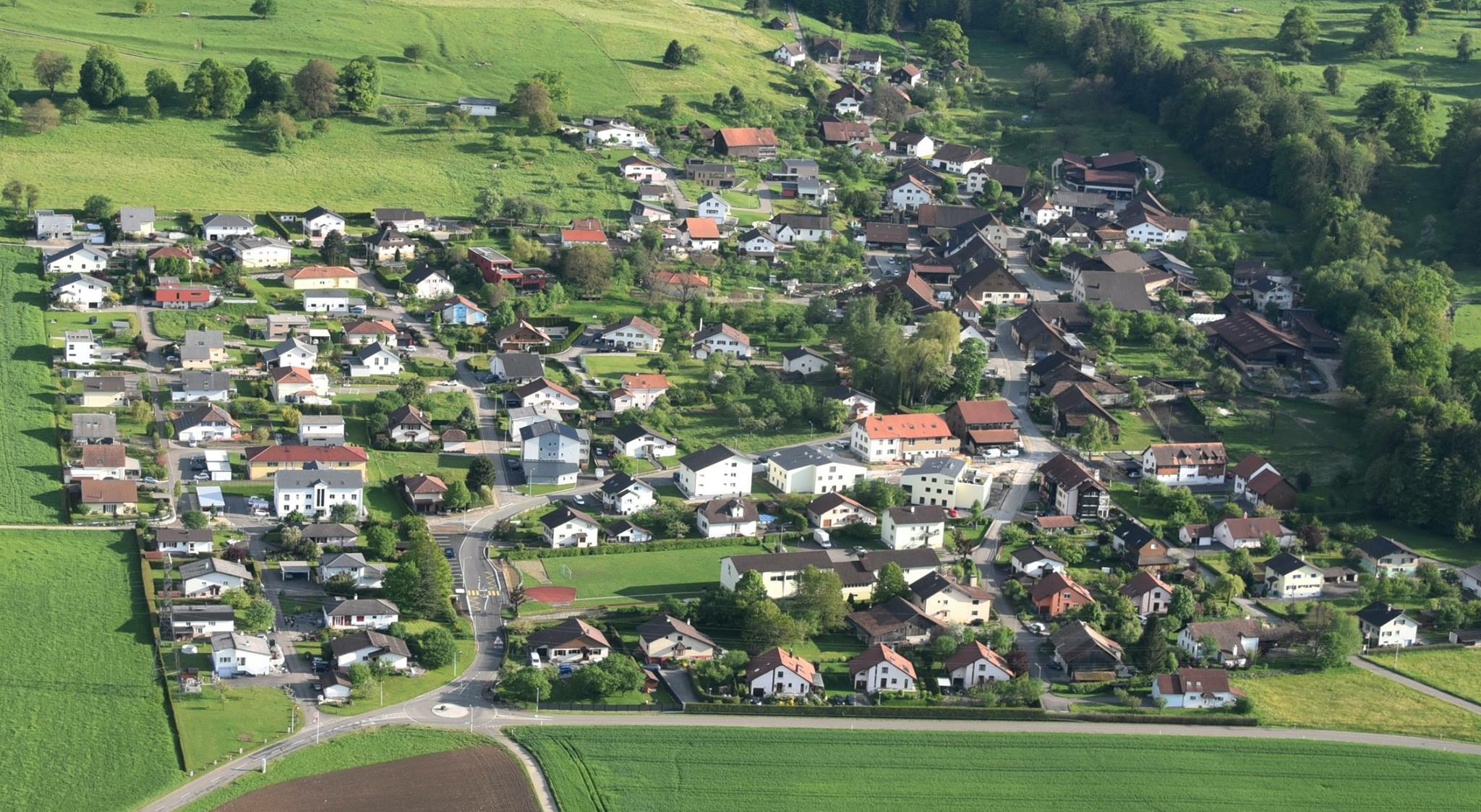 [Speaker Notes: Droit d’emption légal (art. 45b LCAT) et contractuel
Plan spécial
Remembrement
Préserver les espaces de détente/publics]
DEVELOPPER L’URBANISATION VERS L’INTERIEUR
CRÉER UN MILIEU BÂTI COMPACT
U.01.2
U.02
Densification du bâti
[Speaker Notes: Densification des secteurs bénéficiant d’une bonne desserte en transports publics, notamment autour des gares]
DEVELOPPER L’URBANISATION VERS L’INTERIEUR
CRÉER UN MILIEU BÂTI COMPACT
U.01.2
U.02
Densification du bâti
DEVELOPPER L’URBANISATION VERS L’INTERIEUR
CRÉER UN MILIEU BÂTI COMPACT
U.01.2
U.02
Définition de périmètre(s) de centre
IUS min
CMH
0.50
[Speaker Notes: Définition nouvelle (existante PDCn Vaud)
Favoriser le lien social et les échanges, les animations
Diversité de fonctions et d’activités
Définition au niveau de la planification directrice régionale ou communale]
DEVELOPPER L’URBANISATION VERS L’INTERIEUR
CRÉER UN MILIEU BÂTI COMPACT
U.01.2
U.02
Identification de secteurs stratégiques
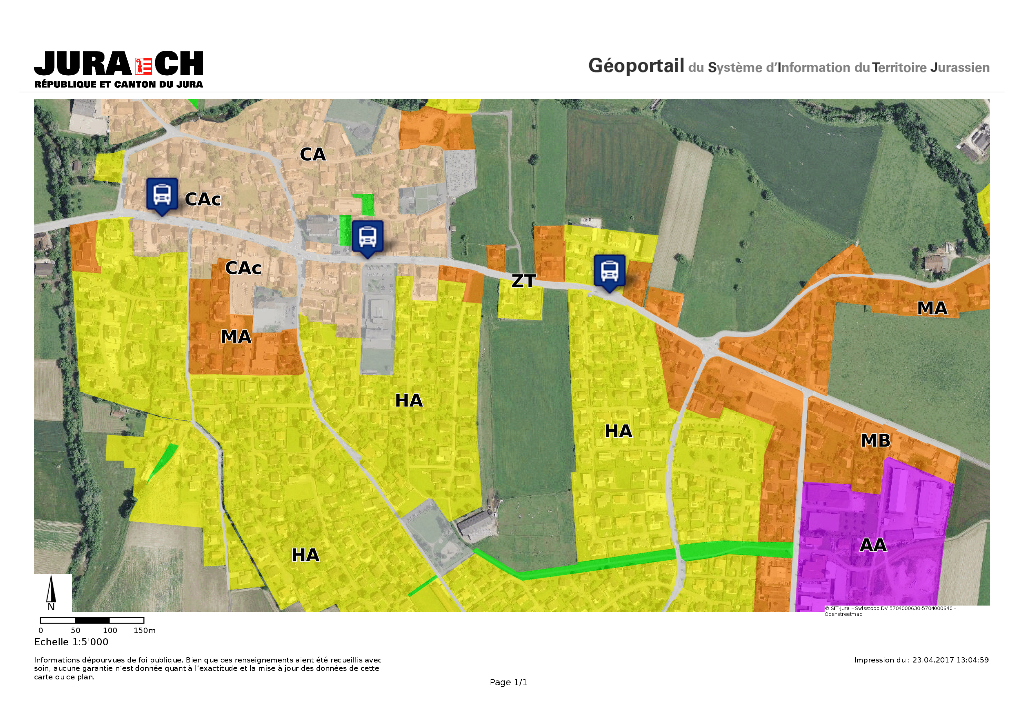 COURROUX
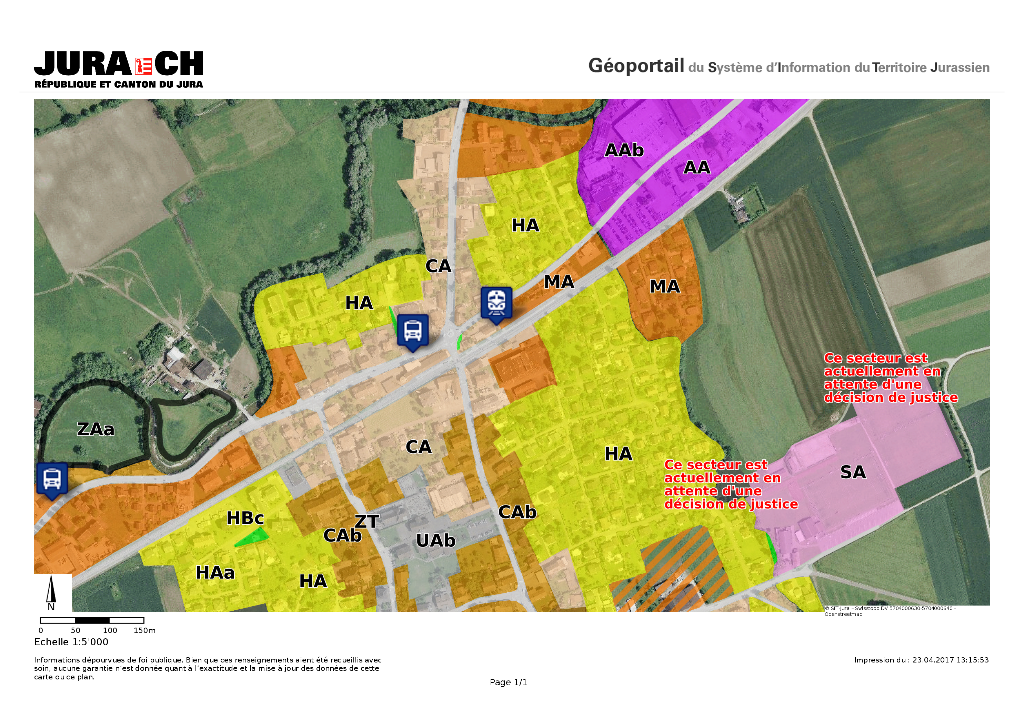 COURTETELLE
IUS min
CMH
0.70
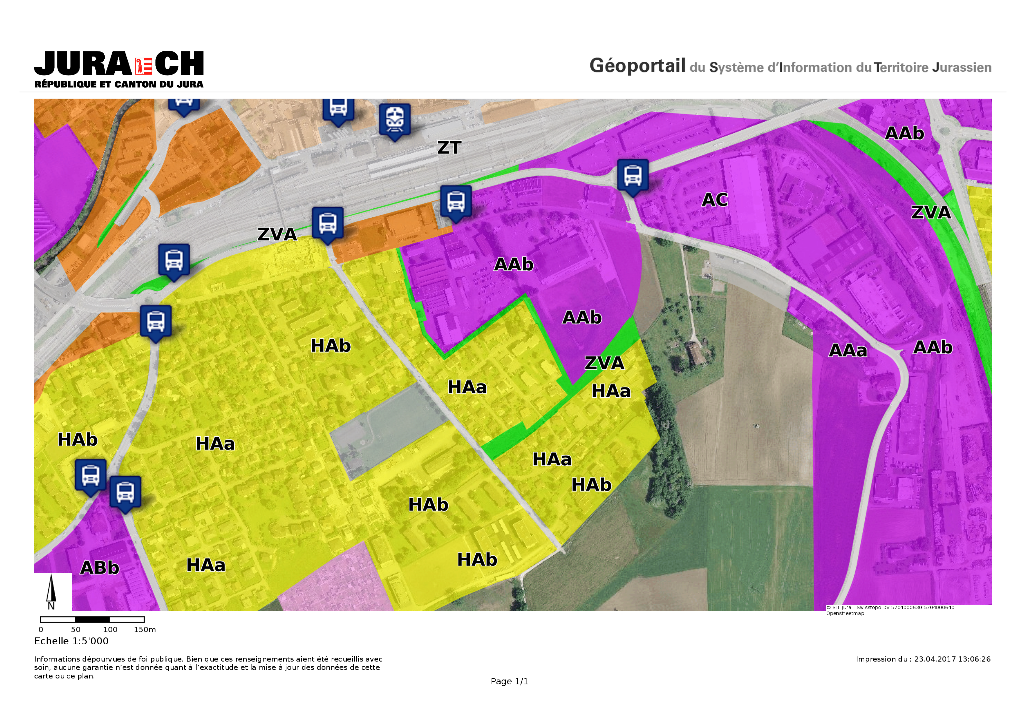 DELEMONT
[Speaker Notes: Surface d’au moins 1 ha
Desserte TP satisfaisante à bonne
Valorisation pour accueillir prioritairement de l’habitat, des commerces ou des bureaux
Densité élevée et de qualité]
DEVELOPPER L’URBANISATION VERS L’INTERIEUR
CRÉER UN MILIEU BÂTI COMPACT
U.01.2
U.02
Identification de secteurs stratégiques
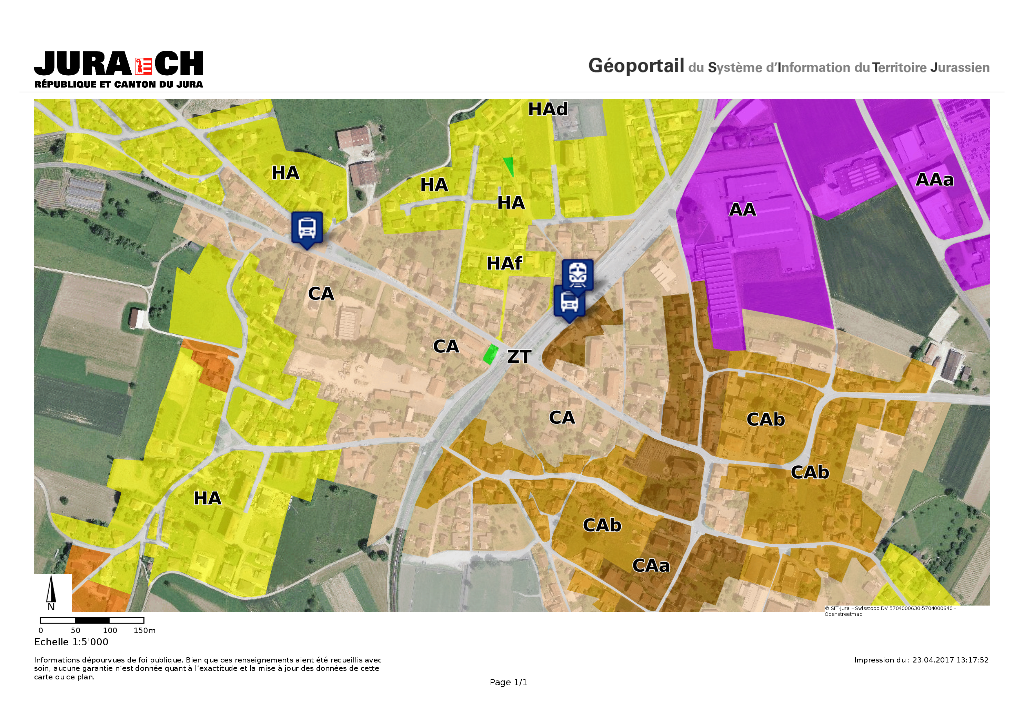 COURGENAY
PORRENTRUY
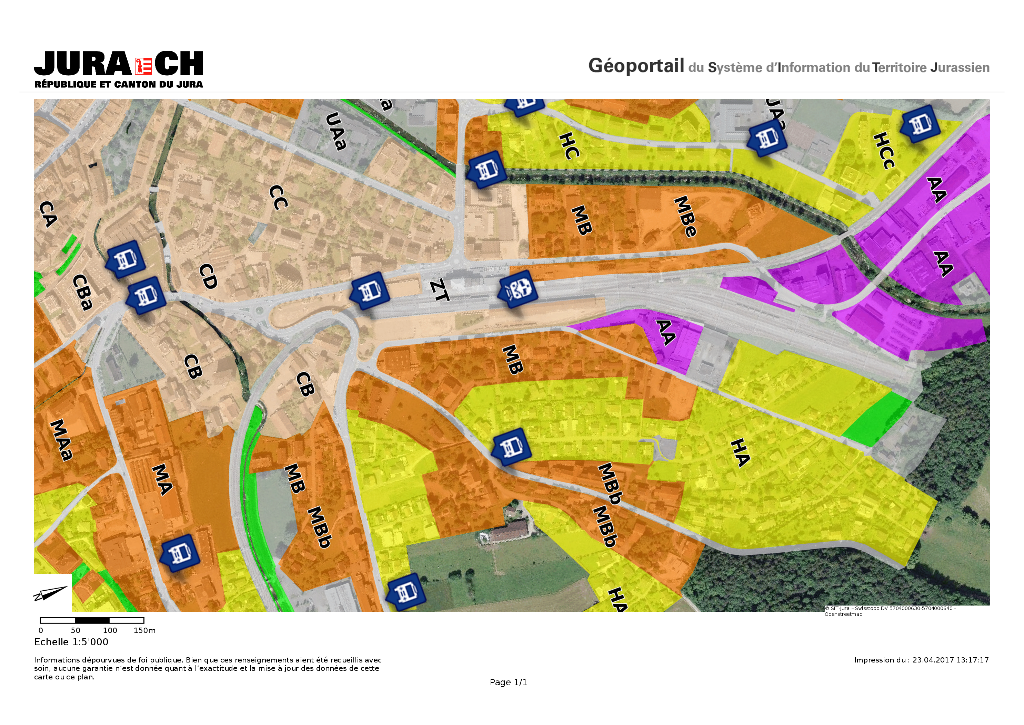 IUS min
CMH
0.70
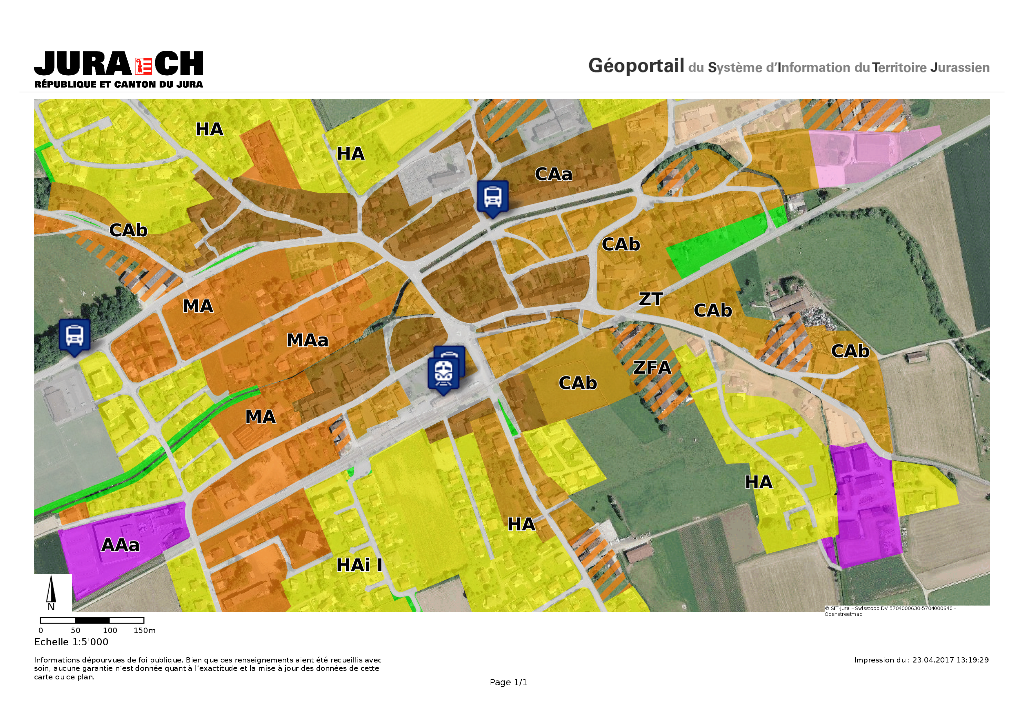 ALLE
[Speaker Notes: Surface d’au moins 1 ha
Desserte TP satisfaisante à bonne
Valorisation pour accueillir prioritairement de l’habitat, des commerces ou des bureaux
Densité élevée et de qualité]
DEVELOPPER L’URBANISATION VERS L’INTERIEUR
CRÉER UN MILIEU BÂTI COMPACT
U.01.2
U.02
Identification de secteurs stratégiques
LE NOIRMONT
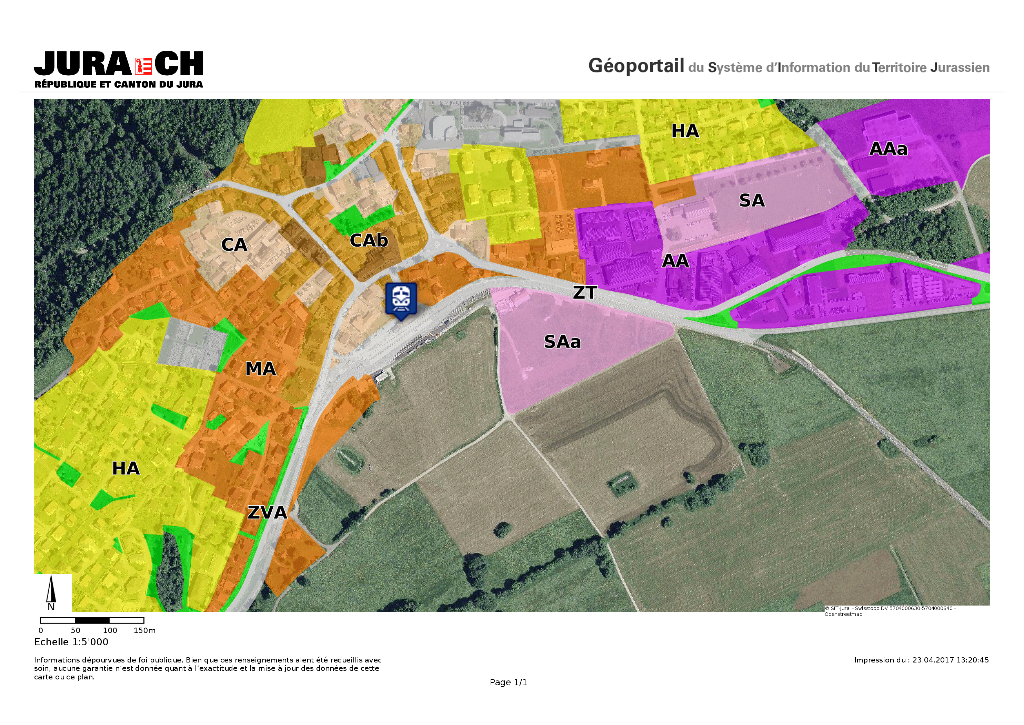 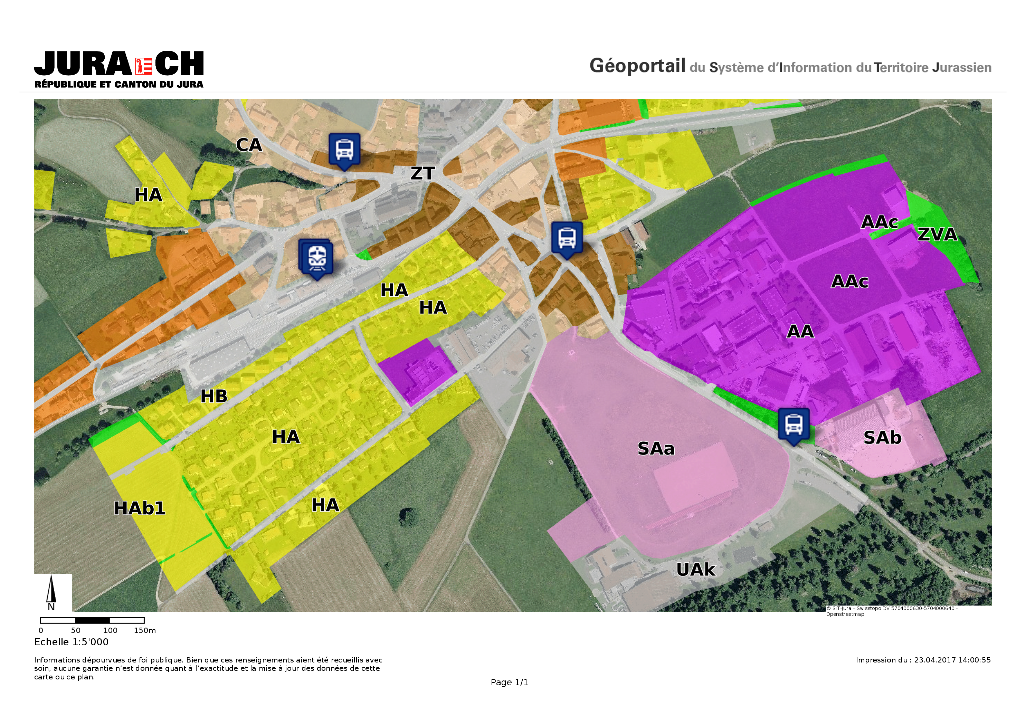 SAIGNELEGIER
IUS min
CMH
0.70
[Speaker Notes: Surface d’au moins 1 ha
Desserte TP satisfaisante à bonne
Valorisation pour accueillir prioritairement de l’habitat, des commerces ou des bureaux
Densité élevée et de qualité]
DEVELOPPER L’URBANISATION VERS L’INTERIEUR
CRÉER UN MILIEU BÂTI COMPACT
U.01.2
U.01.3
Réhabilitation du bâti dans les centres anciens
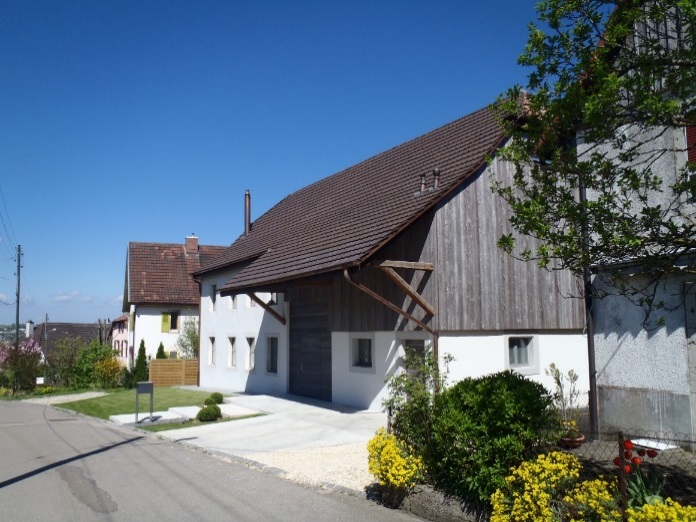 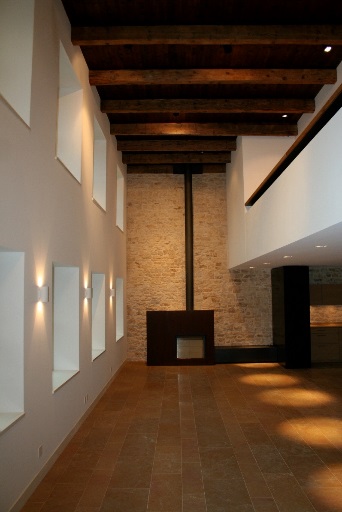 PROGRAMME D’ENCOURAGEMENT
Bonus cantonal en appui au soutien communal
Priorité pour les villages ISOS A et B
Diversification du marché du logement
Espaces publics
[Speaker Notes: Projet-pilote 2009-2012
Max CHF 40’000 (communes CHF 25’000 / Canton 15’000)
21 bâtiments réhabilités ou en cours de travaux (18 P’truy, 3 Fontenais)
68 nouveaux appartements qui diversifient l’offre (51 P’truy, 17 Fontenais)
CHF 13 mio investissements privés / CHF 200’000.- soutien canton / CHF 320’000.- soutien communes
Efficacité de la mesure si couplée avec réduction des zàb surdimensionnées en périphérie]
DEVELOPPER L’URBANISATION VERS L’INTERIEUR
CRÉER UN MILIEU BÂTI COMPACT
U.01.2
U.06
Requalification des friches urbaines, industrielles ou artisanales
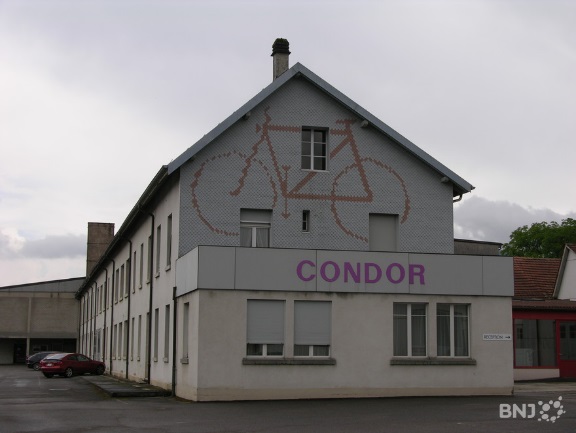 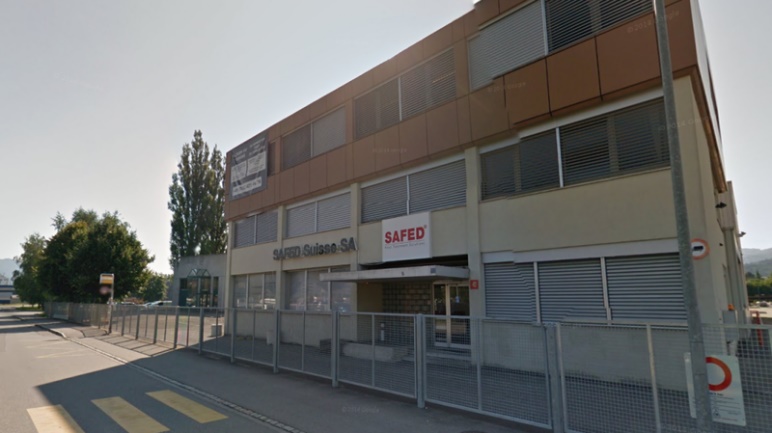 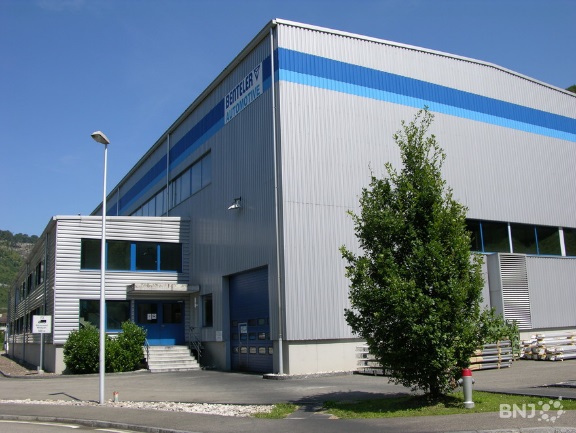 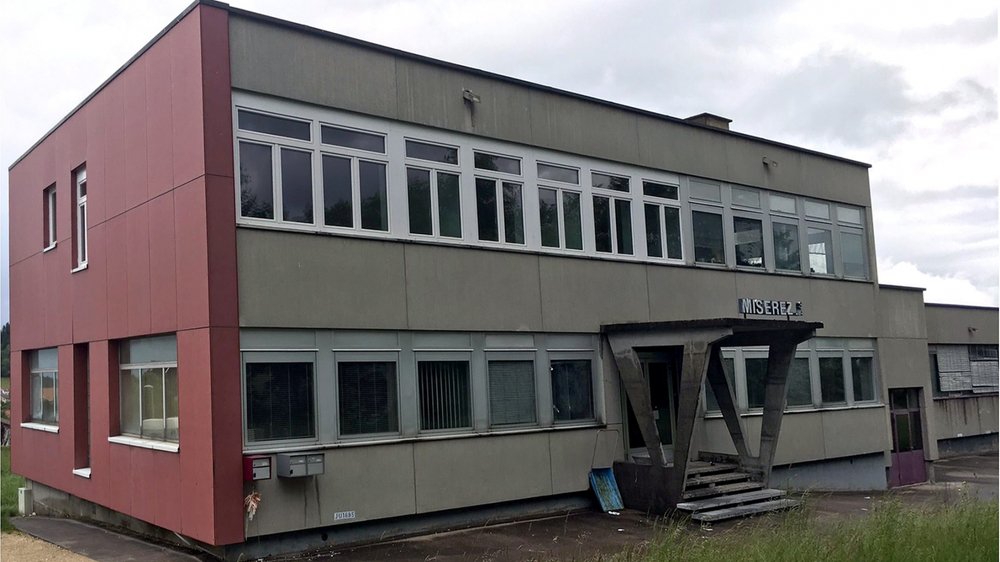 SOUTIEN METHODOLOGIQUE VOIRE FINANCIER
[Speaker Notes: Prise en compte dans le potentiel de la zàb
Inventaire en cours de mise à jour
Valoriser en priorité les friches disposant d’un grand potentiel et situées proches des centres et des TP
Financement : Fonds 5 LAT + OSites]
OBJECTIF :
Créer et maintenir un milieu bâti favorable à l’exercice des activités économiques
CRÉER ET MAINTENIR UN MILIEU BÂTI FAVORABLE À L’EXERCICE DES ACTIVITÉS ÉCONOMIQUES
U.03
U.03.1
Zones d’activités
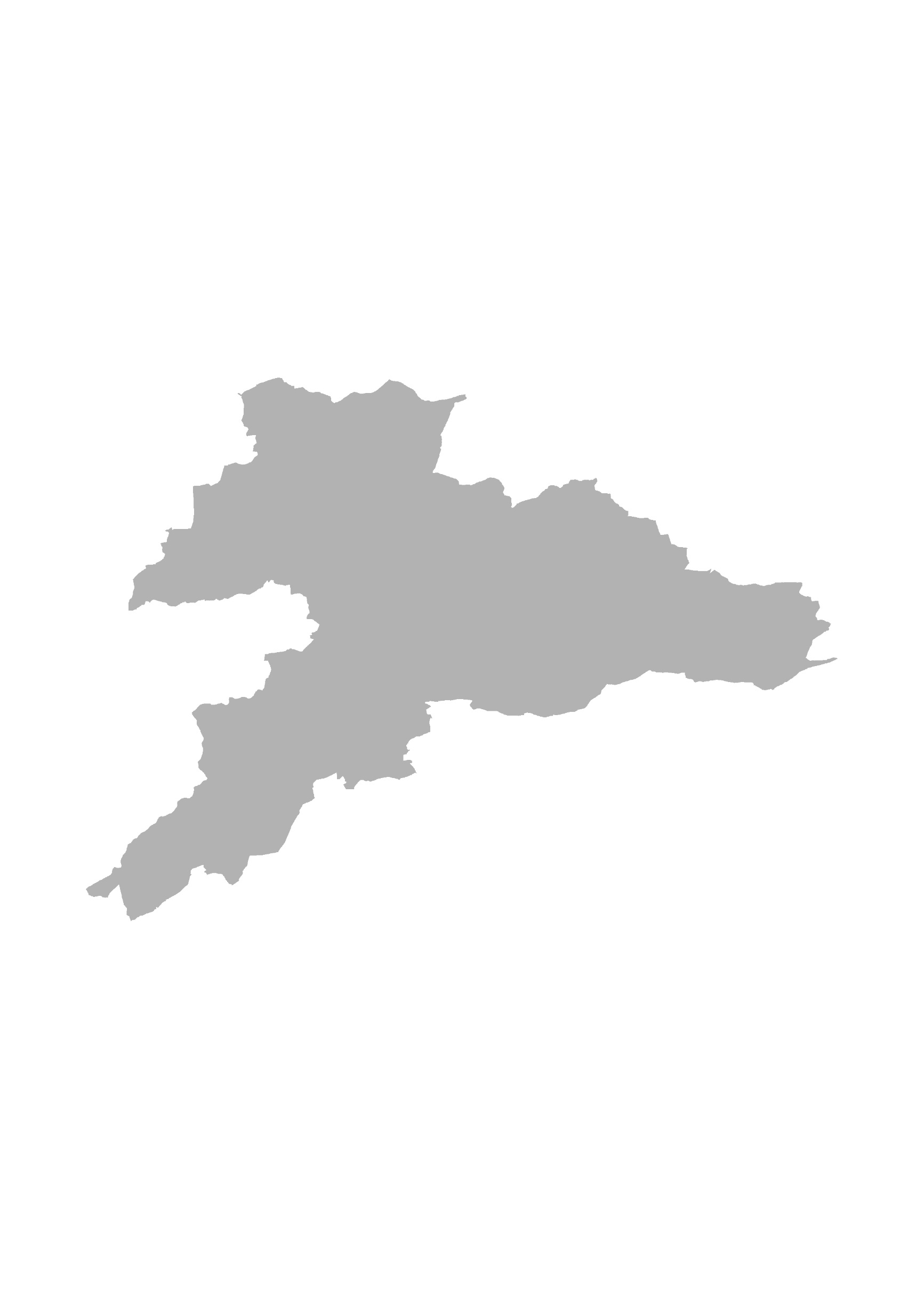 Complémentarité
Concept cantonal de gestion (art 30a LAT)
Statut intercommunal obligatoire pour nouvelles délimitations
Plan de mobilité (20 EPT)
IU min 0.40 / 0.60
Compensations sauf pour Zones AIC et besoins d’agrandissement
[Speaker Notes: 1er janvier 2016 :
487 ha en zone d’activités (11% zàb – niveau CH = 14%)
103 ha libre (20% - niveau CH = 40%)  ;  2/3 libre (68 ha) Zone A communale

Entre 2007-2016 : 53 ha construits
Moyenne de 6 ha par année (différences notables : 2ha à 10ha)
Globalement réserves correspondent aux besoins des 15 prochaines années…mais qualitativement !!

Complémentarité = AIC densité (0.60), 20 EPT, 1 emploi par 130m2 (surface totale parcelle)

AIC : ZAM, Innodel (labellisées) / Communance-Sud, SEDRAC Courgenay+Boncourt / Franches-Montagnes, AGGLOD Territoire de confluence
Swatch (1.5), Donze-Baume (0.56), Detech ou Easydec (0.54), Joray & Wyss (0.67), Fraporlux (0.48), Tag Heuer (0.40), Sonceboz (0.30),]
CRÉER ET MAINTENIR UN MILIEU BÂTI FAVORABLE À L’EXERCICE DES ACTIVITÉS ÉCONOMIQUES
U.04
Installations commerciales
Reprise globalement de la fiche 1.08
Localisation dans un périmètre de centre :





Localisation prioritaire dans un périmètre de centre (zone centre ou mixte) si SV < 500 m2
Localisation en périphérie des cœurs de pôle si 90% SV affectée à des articles dont le transport rend usage de voiture pratiquement indispensable
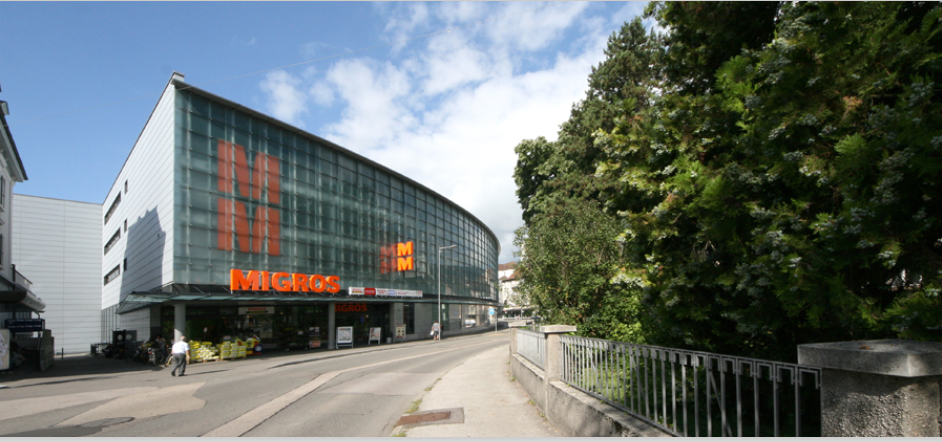 OBJECTIF :
Préserver les surfaces d’assolement
PRÉSERVER LES SURFACES D’ASSOLEMENT
U.01.4
Art. 30 alinéa 1 bis OAT
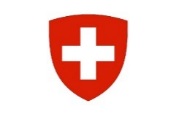 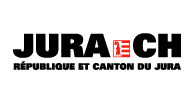 COMPENSATION
[Speaker Notes: Inspiration : plan directeur cantonal BE
Compensation n’est plus exigée en raison de l’actualisation de l’inventaire SDA. Marge substantielle par rapport au quota fixé par le PS SDA (15’000 ha -> env. 16’000ha)]
OBJECTIF :
Inscrire les projets touristiques ayant un fort impact sur le territoire
[Speaker Notes: Art. 8 alinéa 2 LAT !!

Manque dans le PDCn actuel. Nécessaire pour anticiper les besoins et orienter idéalement ces projets. Eviter le cas de l’hotel des Murs]
INSCRIRE LES PROJETS TOURISTIQUES AYANTUN FORT IMPACT SUR LE TERRITOIRE
U.05
[Speaker Notes: Fort impact : forte consommation d’espaces, intérêts divergents, influence significative sur l’occupation du territoire, génération de beaucoup de trafic, perte importante en surface agricole, grave atteinte à l’environnement

Critères de localisation:
Proximité d’un potentiel existant ou d’un pôle régional
Recherche d’effet de synergie avec équipements existants
Accessibilité en TP + TIM (trafic maitrisable dans les localités) + Mobilité douce
Evite les emprises sur les périmètres environnementaux, paysagers et agricoles

Principes de qualité
Minergie + matériaux locaux + savoir-faire local
Énergies renouvelables + Gestion durable des déchets
Plan de mobilité + stationnement
Intégration architecturale et paysagère
Sensibilisation des visiteurs à l’environnement]
OBJECTIF :
Coordonner par-delà les frontières communales
[Speaker Notes: Art. 15 alinéa 3 LAT

«Suite» des microrégions]
COORDONNER PAR-DELA LES FRONTIERESCOMMUNALES
U.10
Création de synergies au niveau régional
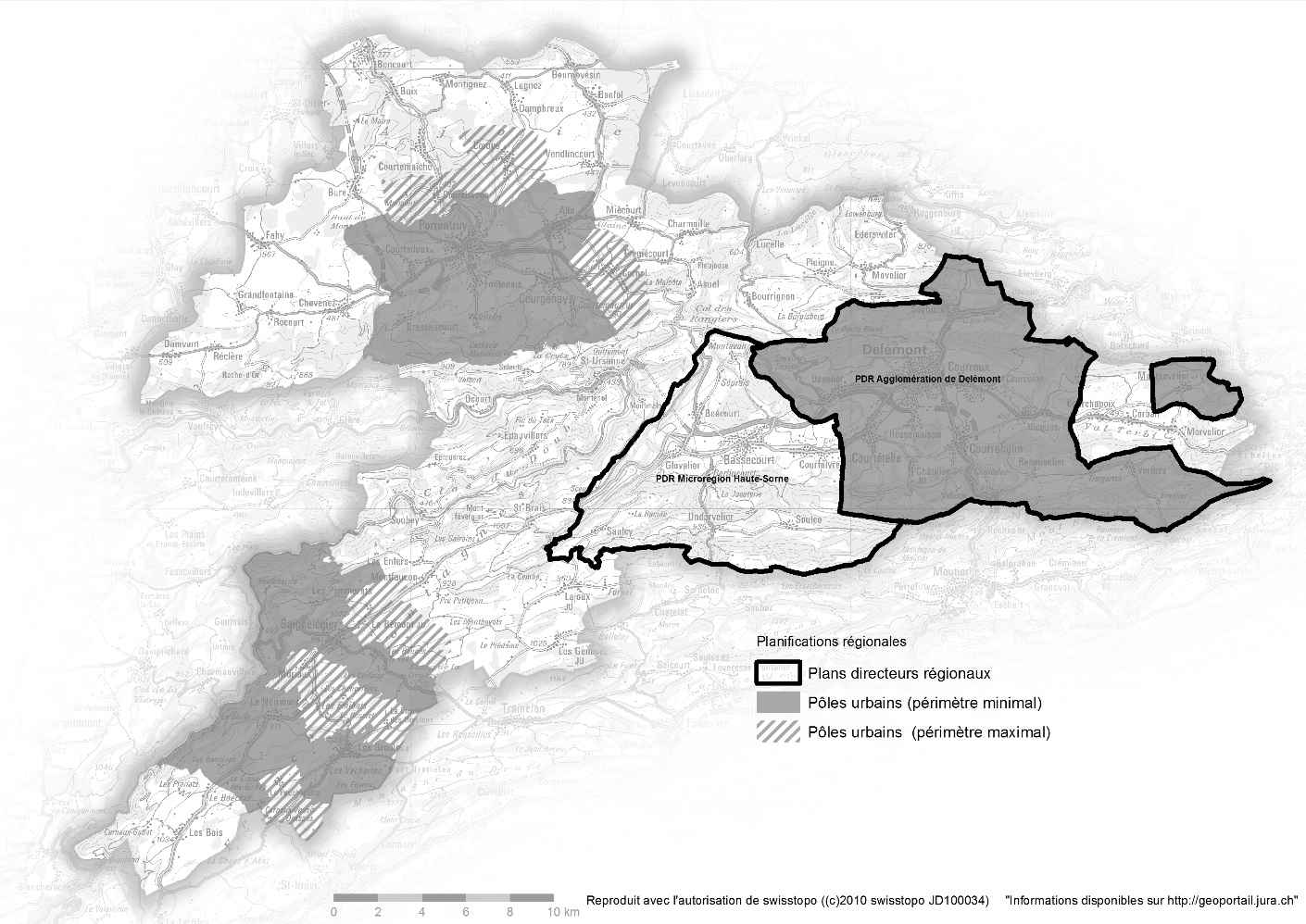 Exigence du PDR pour les pôles régionaux   31 décembre 2021
Encouragement à la collaboration pour les autres communes
[Speaker Notes: Echelle communale n’est plus adaptée aux défis actuels : territoires fonctionnels, mobilité, finances publiques

PDR pôles régionaux répartissent les perspectives démographiques et économiquesPuis reprises dans les PAL

Périmètre de collaboration évolutif en fonction des thématiques abordées

Professionnalisme !!]
OBJECTIF :
Gérer le stationnement
GERER LE STATIONNEMENT
M.06
Utilisation rationnelle et optimale du sol
Qualité de la desserte par les transports publics
Accessibilité par la mobilité douce
Possibilités de mutualisation (500m)

Stationnement en extérieur limitée à une surface de 2’000 m2 (excédent en ouvrage) 

Plan de mobilité
Parking-relais et covoiturage
Stationnement pour cycles

Réaménagement de l’espace public
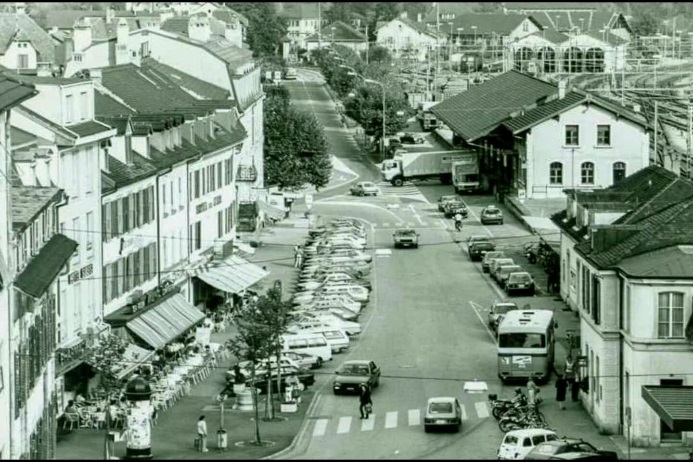 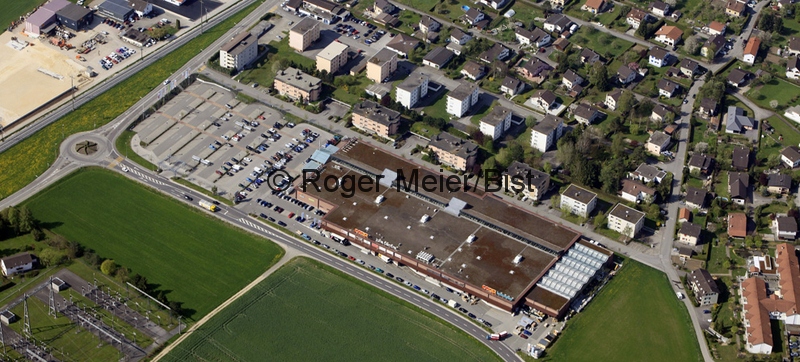 SUITE DE LA PROCEDURE
Consultation publique jusqu’au 30 septembre 2017 et examen préalable de l’ARE

Actualisation des fiches suite aux remarques émises avant de soumettre ces documents aux organes décisionnels
[Speaker Notes: Délai initial (31 août) prolongé suite à la demande de l’AJC]
MERCI DE VOTRE ATTENTION
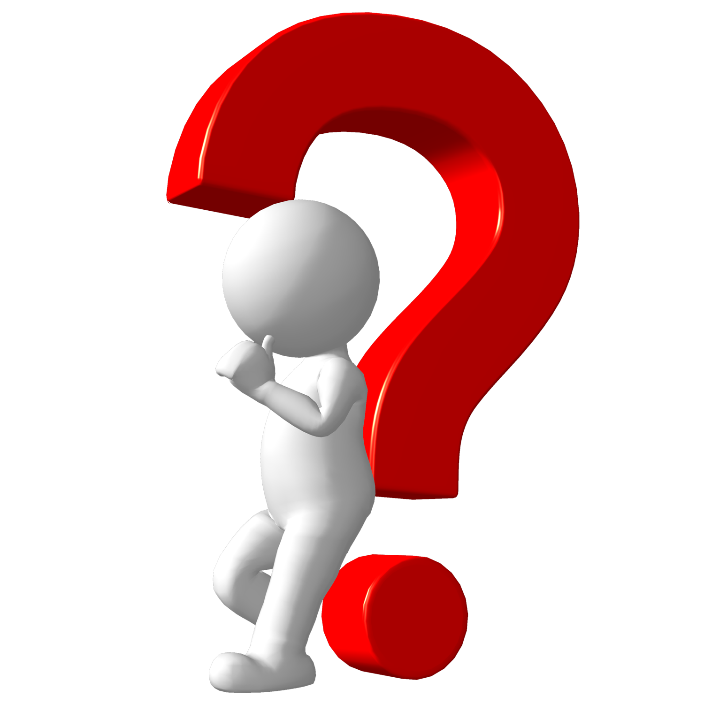